永慶房屋
推動E化的成果
03/30/2011
1
[Speaker Notes: 這個 簡報示範 PowerPoint 的新功能，而且使用投影片放映來檢視的效果最佳。這些投影片是為了讓您瞭解，使用 PowerPoint 2010 可以讓您建立出多棒的簡報!

如需更多範例範本，請按一下 [檔案] 索引標籤，然後在 [新增] 索引標籤上按一下 [範例範本]。]
1
E 化成果數據
永慶房屋
2
E 化成果數據
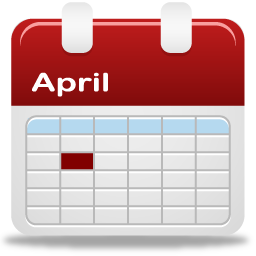 2002年實施e化，導入 PDA系統後

大台北地區的平均成交天數縮短為51天，較去年同期的81天，
整整縮短30天。


當月的業績也比去年成長 87%，
平均成交率則提升30%。

在總銷售金額上，
 銷售金額足足成長了60％
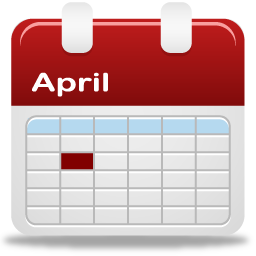 81 days
縮短30 days
51 days
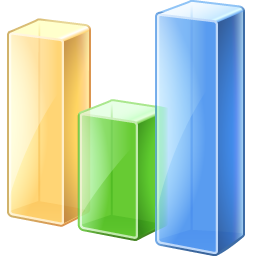 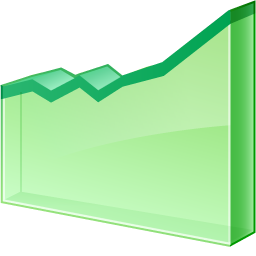 03/30/2011
3
2
E 化成果實際影響
永慶房屋
4
E 化成果實際影響
過去，經紀人為了服務客戶，
必須花費大量時間搜尋房屋資料，
然而，在多次往返查詢的過程中，
客戶往往失去耐心轉而求助於其他仲介管道，
仲介業者與客戶間的關係不易長期維持。

房屋仲介業者導入E化後，
經紀人可立即告知客戶符合其需求的房屋清單
以及各件房屋的詳細資料
再依客戶偏好安排實地查看
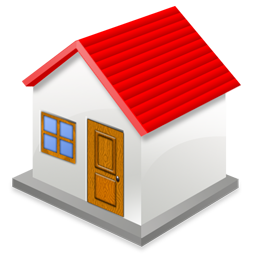 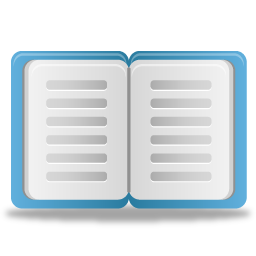 1
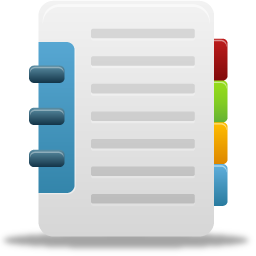 2
3
03/30/2011
5
E 化成果實際影響
由於推薦房屋的清單是由資料庫自動篩選，
因此可確定每位經紀人提供一致性的服務，
降低因經紀人個別素質不同產生的服務品質差異，
更重要的是，客戶由資料庫可獲得透明化的資訊，
可增進客戶對業者的信賴感，
進而加速客戶判斷及決定的時間，提高成交的機率。
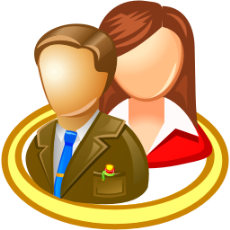 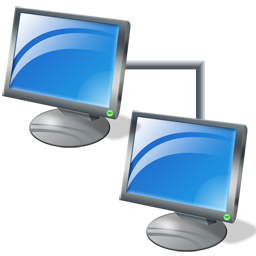 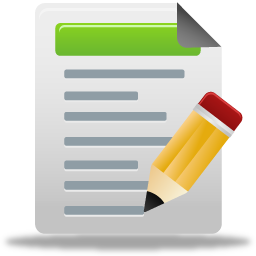 03/30/2011
6